Introduction to quantum computing
Or Sattath
Financial Cryptography and Data Security 2022
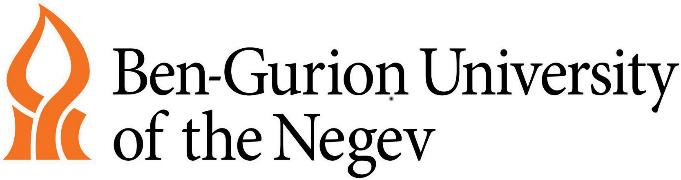 Why quantum mechanics?
Quantum mechanics is the theory which best describes microscopic systems 
Why should you care about the details of how microscopic systems behave? Can’t this be abstracted away?
No. Quantum mechanics fundamentally changes the notions of information and computation
Why quantum Computing?
40-60’s: Quantum mechanics is hard to simulate on a classical computer
70’s: If it’s hard to simulate, we can use it to build a quantum computer, which (might) have more power than a classical computer.
90’s: Yes! Quantum computers can solve certain computational problems (such as Factoring and discrete log) efficiently, for which there is no (existing) classical efficient algorithm.
2020’s(?): small quantum computers are built
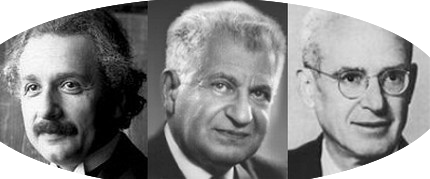 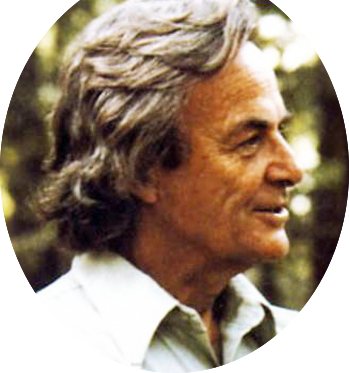 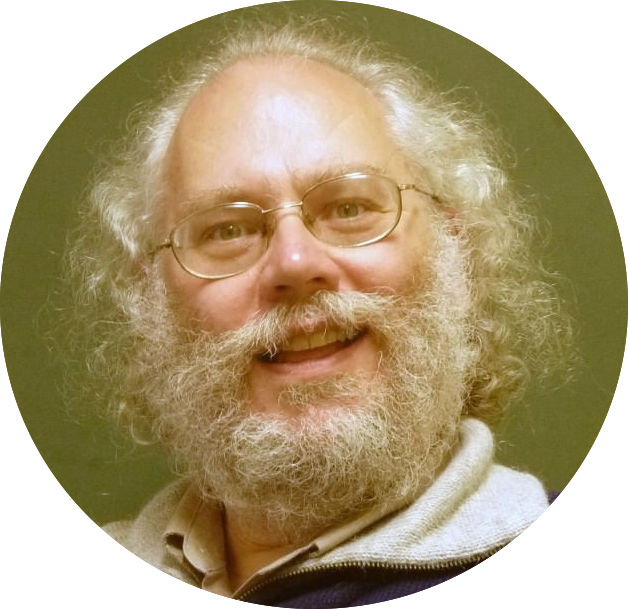 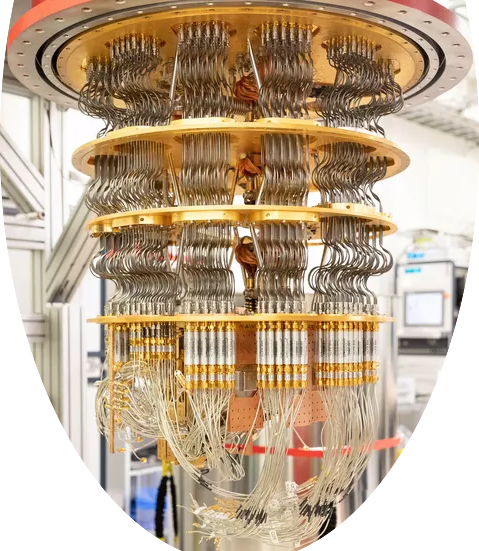 Probabilistic Bit vs. Qubit
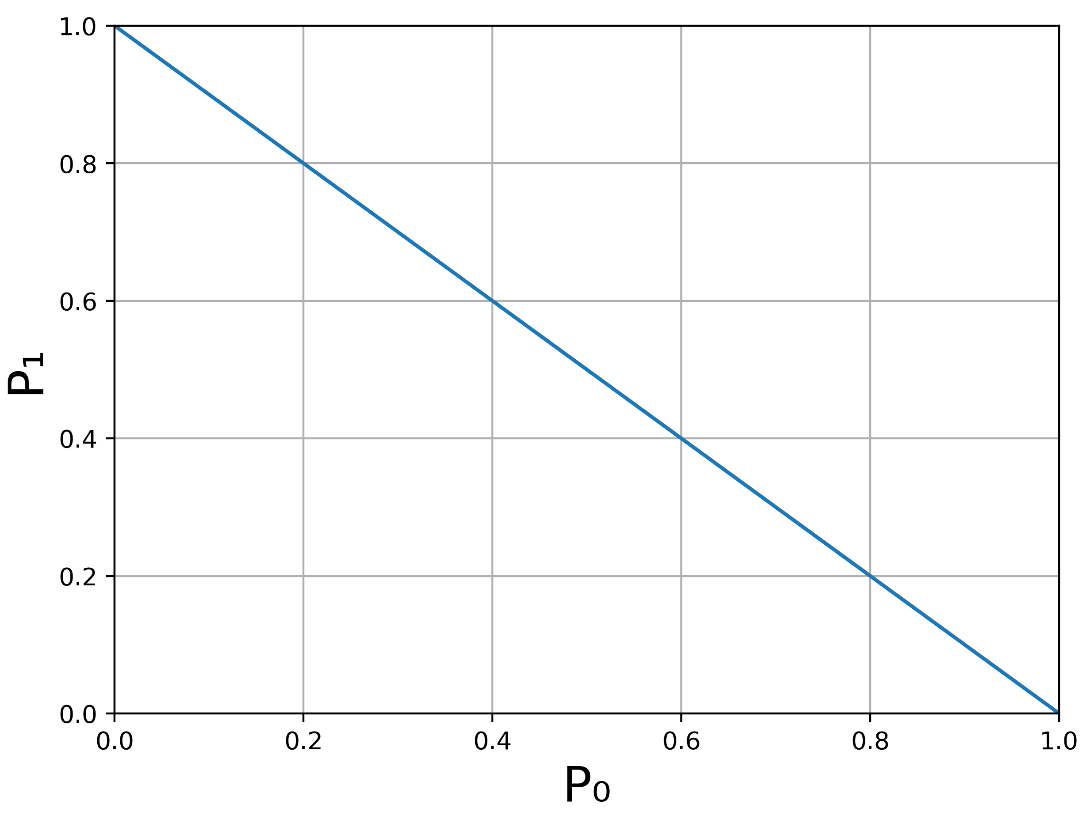 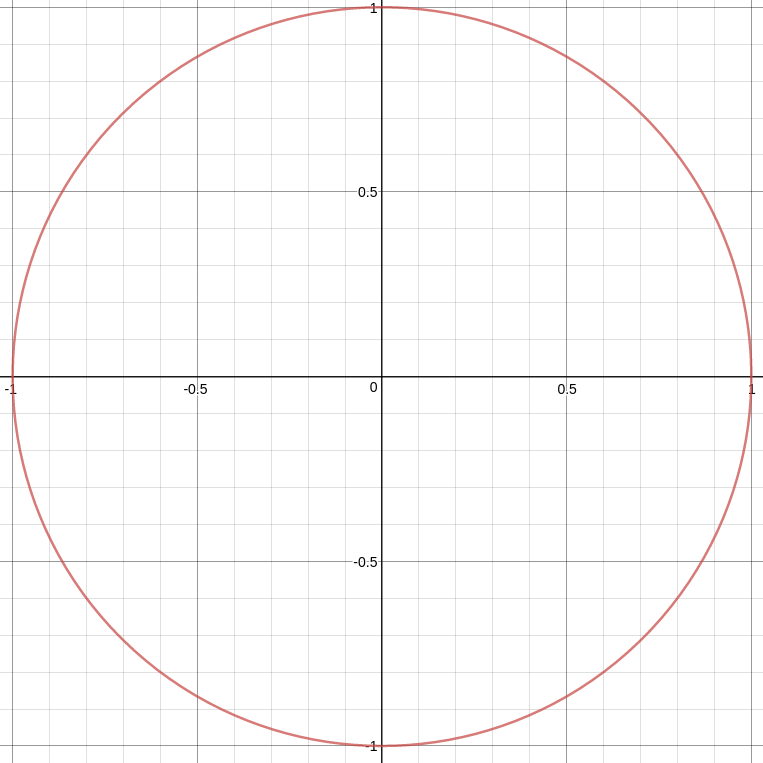 [Speaker Notes: 5 minutes to here.]
Unitary matrices
Dirac’s notation
Important states and unitaries
[Speaker Notes: 12 minutes to here.]
Toy examples:
[Speaker Notes: Measurement in another basis in the next slide.]
Measurements in another basis
2 Probabilistic Bits vs. 2 Qubits
2 Probabilistic Bits vs. 2 Qubits
2 Probabilistic Bits vs. 2 Qubits
2 Probabilistic Bits vs. 2 Qubits
2 Probabilistic Bits vs. 2 Qubits
2 Probabilistic Bits vs. 2 Qubits
2 Probabilistic Bits vs. 2 Qubits
2 Probabilistic Bits vs. 2 Qubits
2 Probabilistic Bits vs. 2 Qubits
2 Probabilistic Bits vs. 2 Qubits
2 Probabilistic Bits vs. 2 Qubits
2 Probabilistic Bits vs. 2 Qubits
Tensor products
Cheat-sheet for tensor products
Entangled states
No-Cloning Theorem
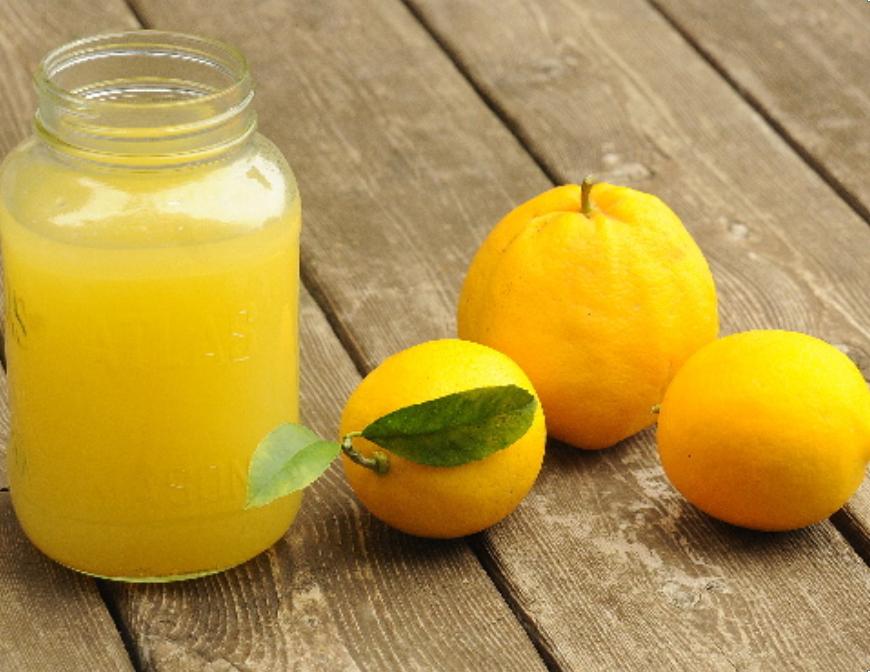 Crypgography
Hard problems
Secure protocols
No cloning
Irreversible Measurements
Non-local games
Quantum Algorithms
Shor’s Factoring Algorithm[Shor’94]
Shor’s Discrete Logarithm Algorithm[Shor’94,Boneh-Lipton’95]
Implications of Shor’s Algorithms
Shor’s algorithms totally breaks almost all the public key cryptography used in practice
Total break: Adversary can recover the secret key only from the public key. 
Examples:
Encryption/key-exchange: Diffie-Hellman, ElGamal, RSA, Goldwasser-Micali
Digital signatures: RSA signatures, DSA signatures, and ECDSA signatures.
Most of minicrypt (PRG, PRF, symmetric encryption, hash-functions, MACs) is uneffected. Some interesting exceptions (Even-Mansour cipher, 3-round Feistel networks)
NIST PQ cryptography: finalists for post-quantum signatures and key-exchange (KEMs).
[Speaker Notes: One of the finalists (rainbow) has recently been succeffully broken (classical attack).]
Exact Complexity of Quantum Attack vs Classical Bits of Security for ECDSA
Source: 
[Aggarwal et al.’17],https://research.kudelskisecurity.com/2021/08/24/quantum-attack-resource-estimate-using-shors-algorithm-to-break-rsa-vs-dh-dsa-vs-ecc/
Bitcoin and Ethereum uses ECDSA-256
[Speaker Notes: Using superconducting qubits]
Predictions[Aggarwal et al.’17]
When can quantum computing break ECDSA in reasonable time (10 minutes)?

Educated estimates: After 2027, and before 2040.
Grover’s unordered search algorithm
Grover’s Quantum Search Problem
Grover’s search
Grover’s search
Grover’s search (Algorithm)
We will decide later
Grover’s search (Algorithm)
We will decide later
Conclusion
Grover’s Quantum Search Problem with k-marked items
Implication for Quantum Mining
Classical World
Quantum World
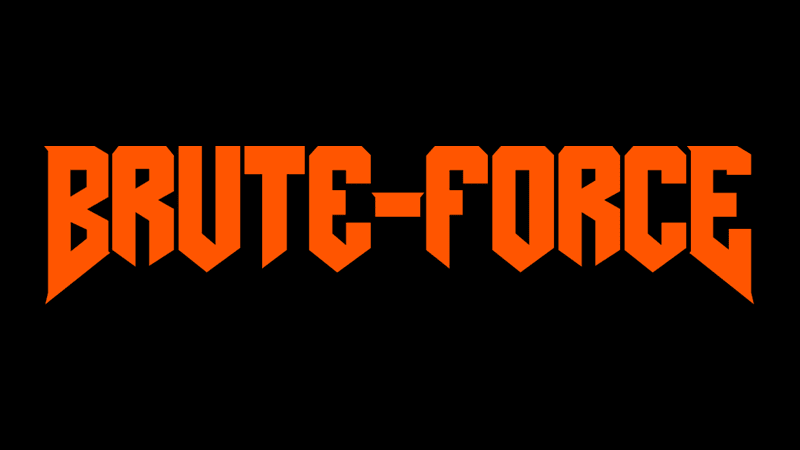 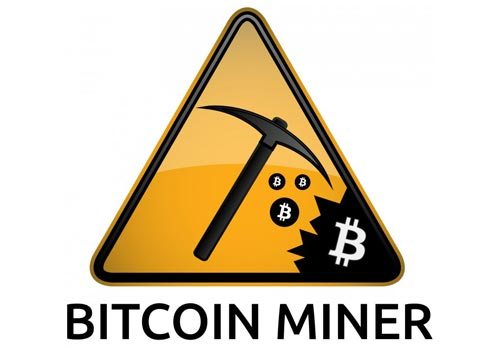 Game theoretic equilibrium
Grover’s Search
Quadratic Speedup
Quantum miner can prematurely stop Grover’s search to increase probability of success.

Will lead to increase in fork-rate of blockchains.

To be continued in the next talk….
Thank you!